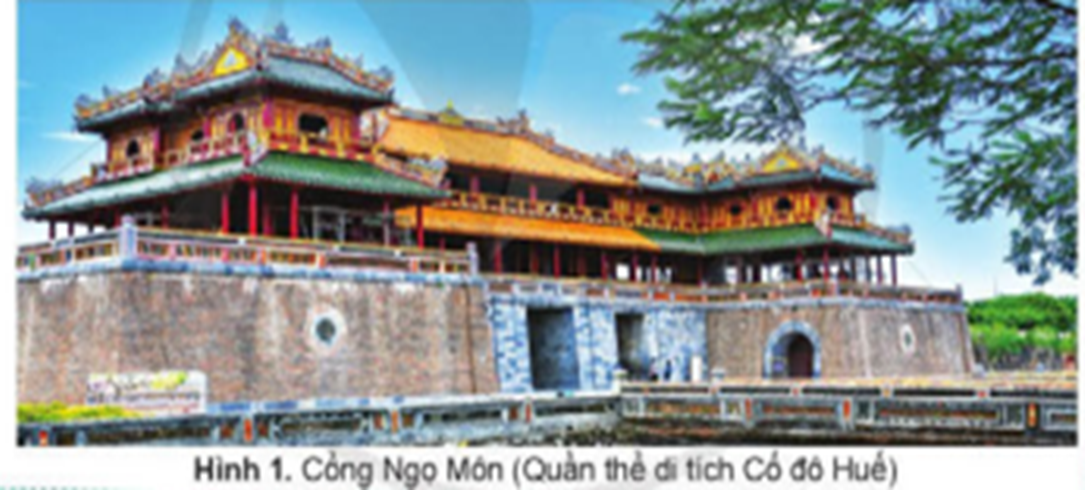 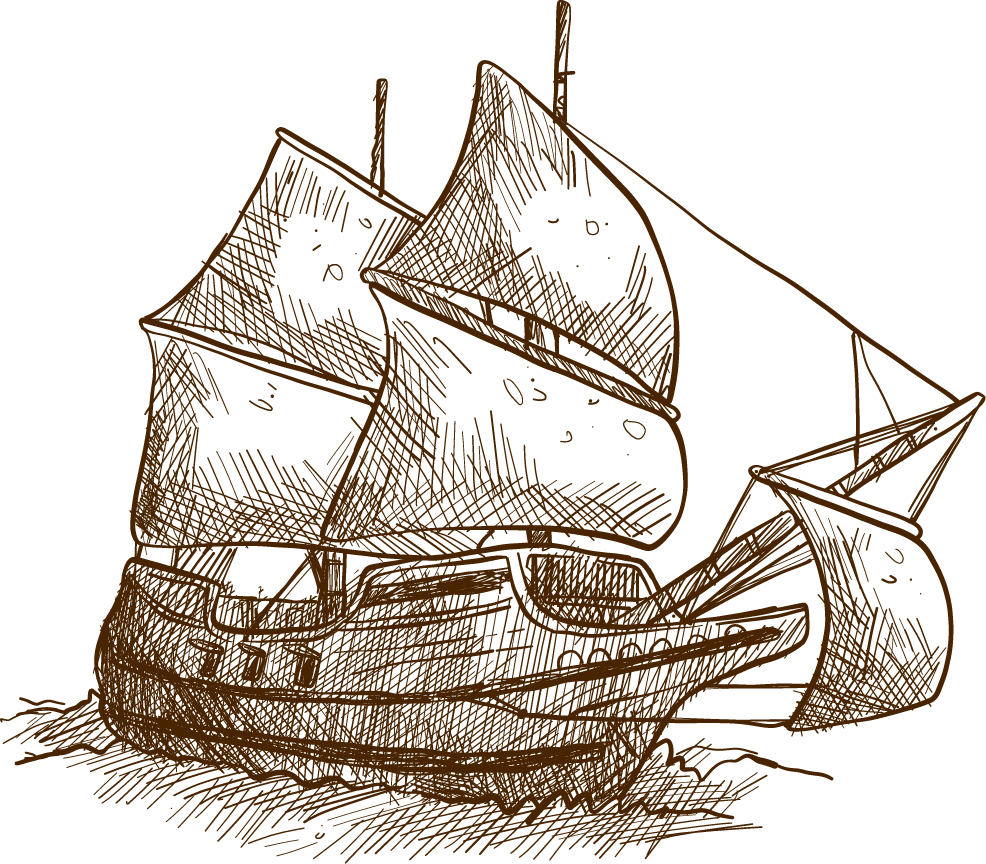 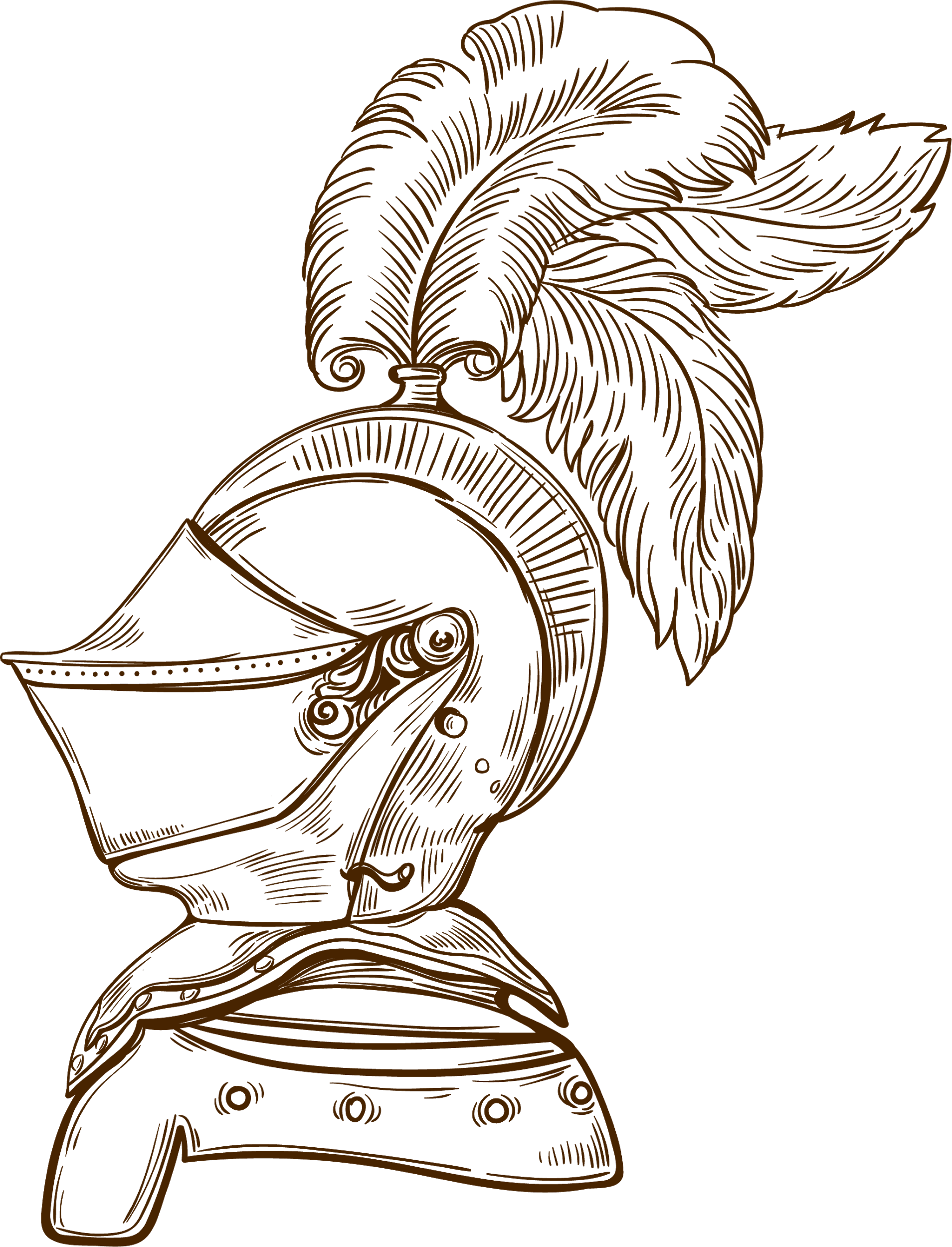 Lịch sử và địa lí
BÀI 13. CỐ ĐÔ HUẾ ( Tiết 1)
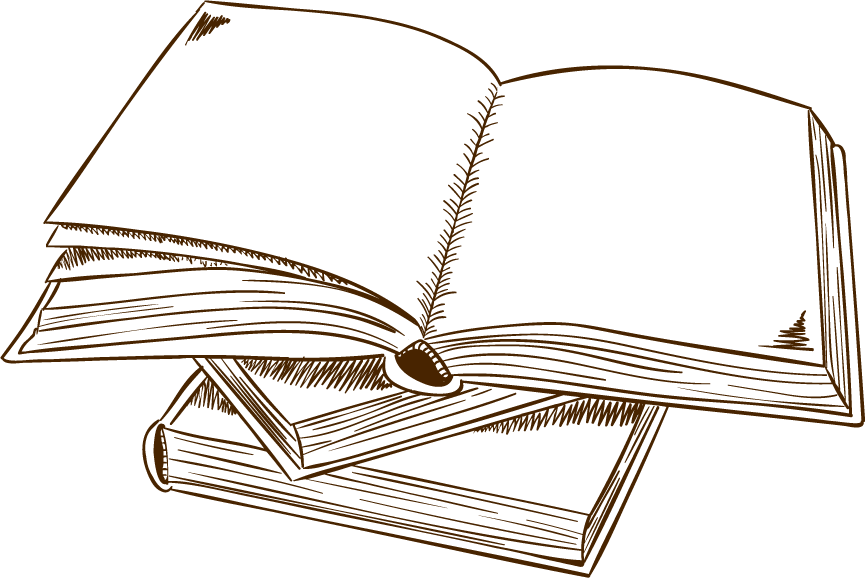 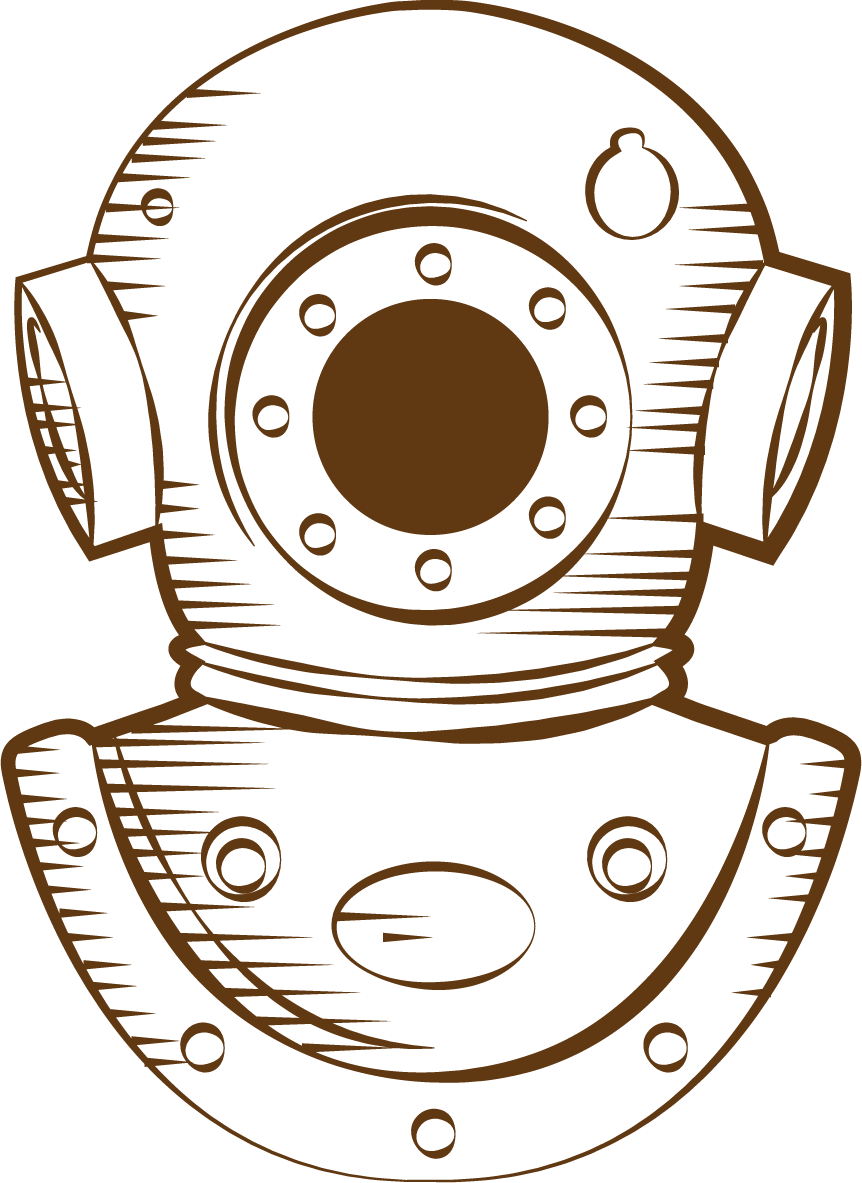 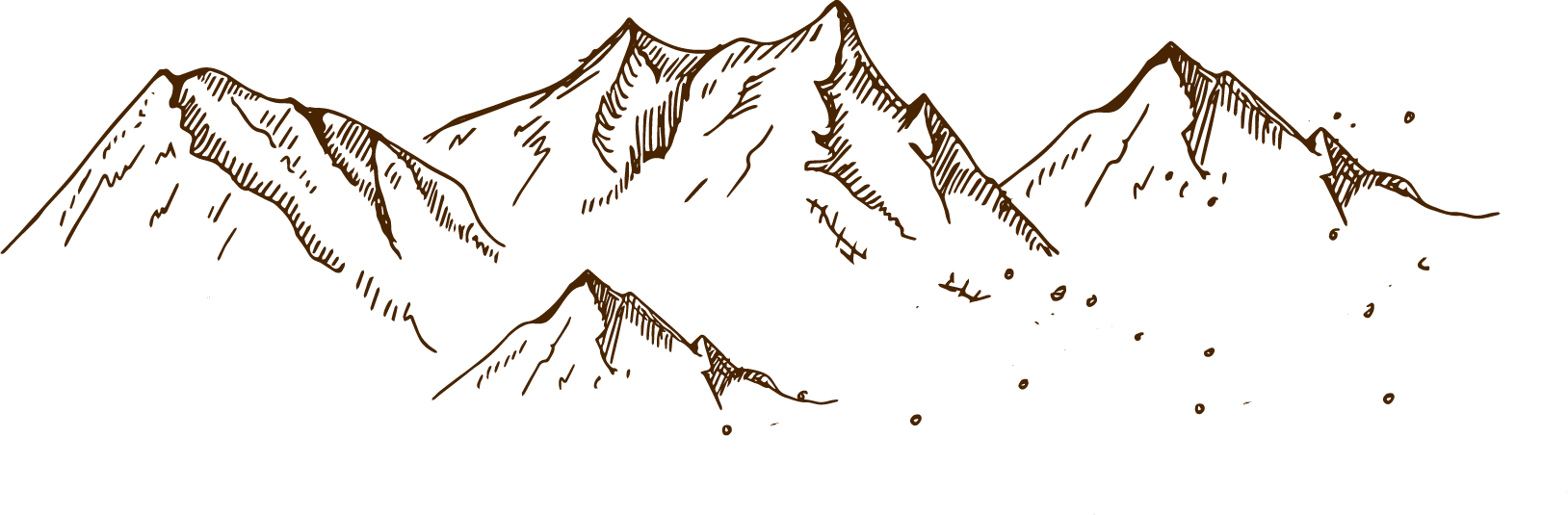 1.
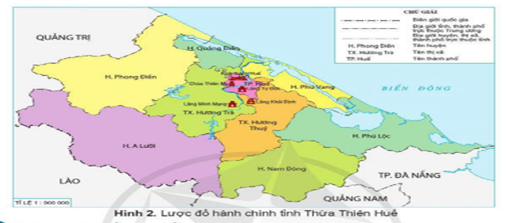 Vị trí địa lí
Kể tên các di tích trong Quần thể di tích Cố đô Huế ?
Các di tích này thuộc thành phố/ thị xã/ huyện nào của tỉnh Thừa Thiên Huế?
2. Vẻ đẹp của Cố đô Huế
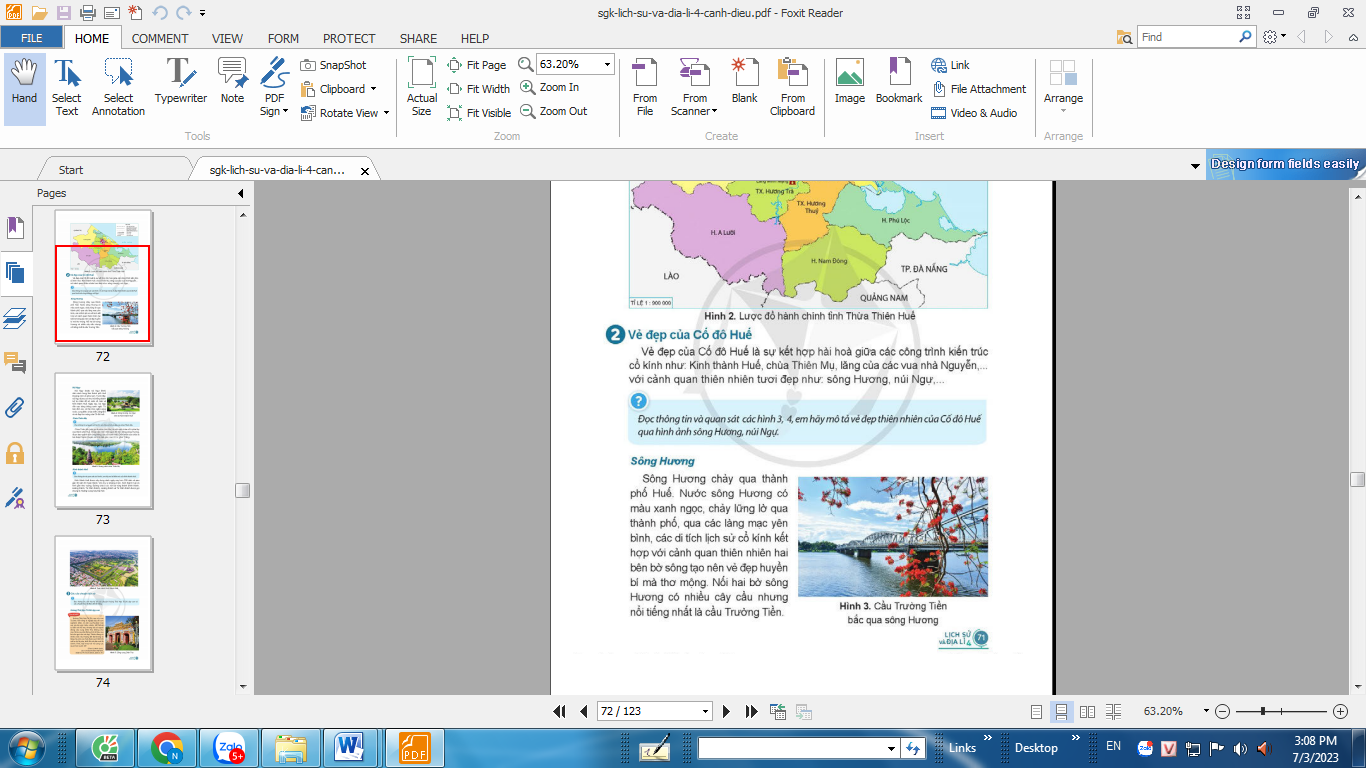 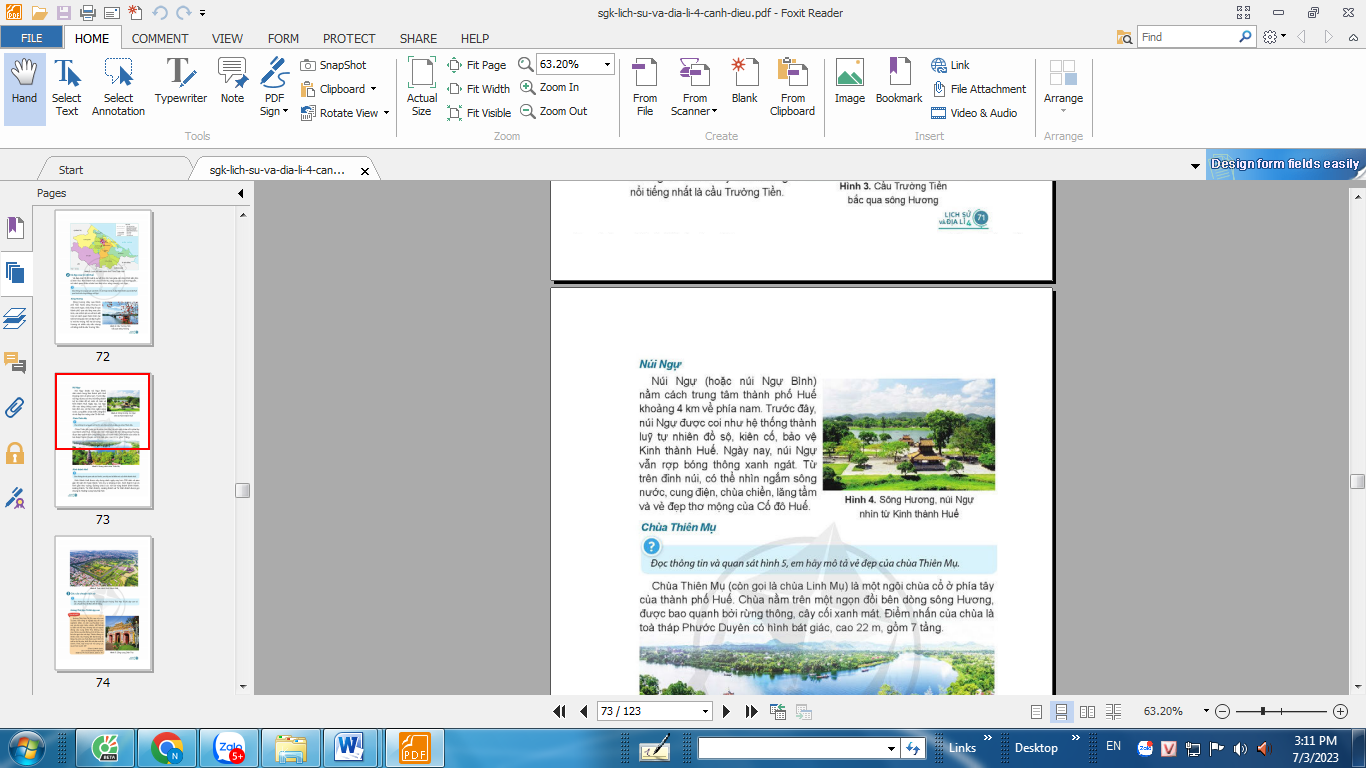 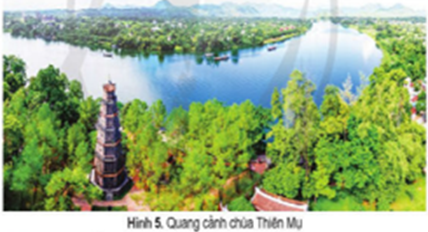 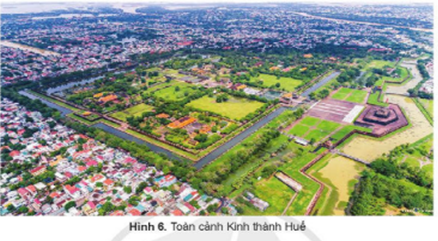 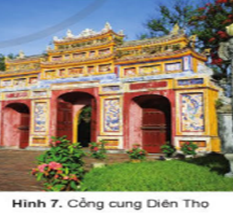 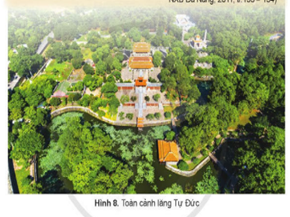 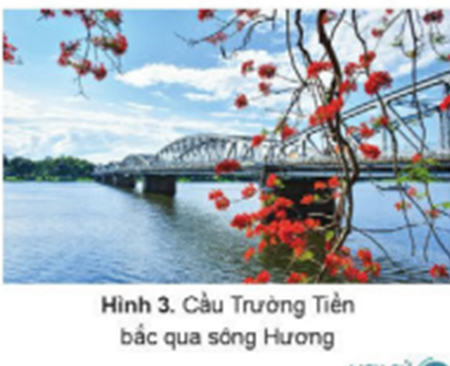 Hãy mô tả vẻ đẹp thiên nhiên của Cố đô Huế qua hình ảnh sông Hương, núi Ngự ?
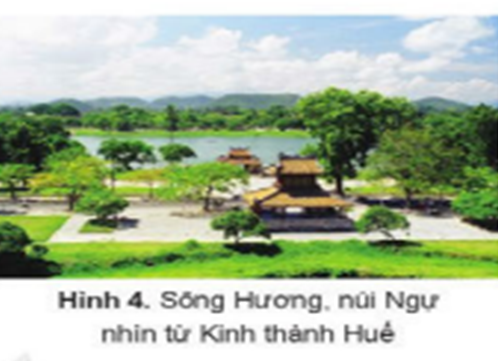 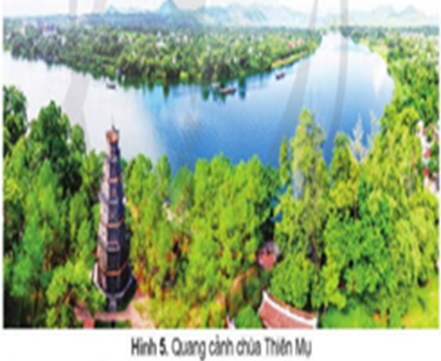 Hãy mô tả vẻ đẹp của chùa Thiên Mụ ?
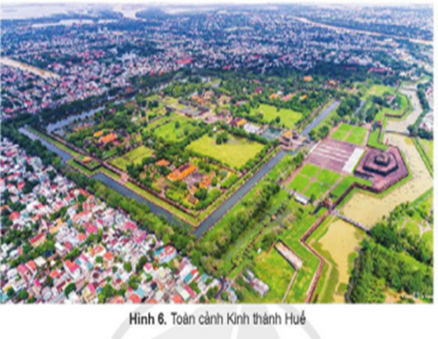 Hãy mô tả kiến trúc của kinh thành Huế ?
Vẻ đẹp của Cố đô Huế là sự kết hợp hài hoà giữa các công trình kiến trúc cổ kính như: Kinh thành Huế, chùa Thiên Mụ, lăng của các vua nhà Nguyễn,... với cảnh quan thiên nhiên tươi đẹp như: sông Hương, núi Ngự.
VẬN DỤNG
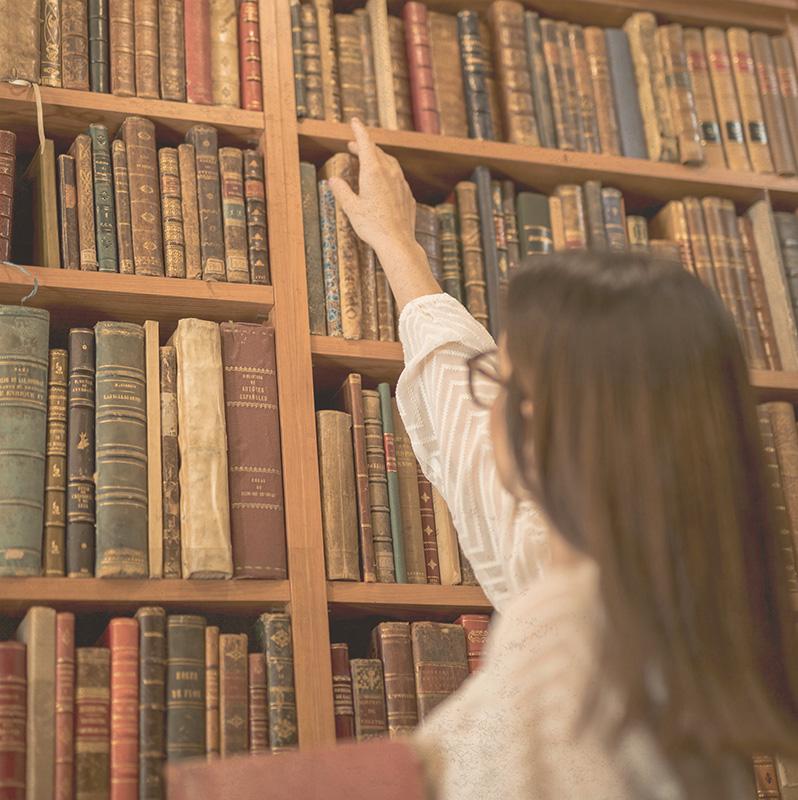 Đề xuất các ý tưởng để quảng bá hình ảnh Cố đô Huế đến du khách trong và ngoài nước.
Đề xuất ý tưởng
01
02
03
Thực hiện chính sách khuyến khích du lịch. Kêu gọi, tạo điều kiện cho các đoàn làm phim sử dụng bối cảnh ở Cổ đô Huế.
Tổ chức các cuộc thi viết tìm hiểu về Cố đô Huế
Viết các thông điệp để quảng bá vẻ đẹp của Cố đô Huế.
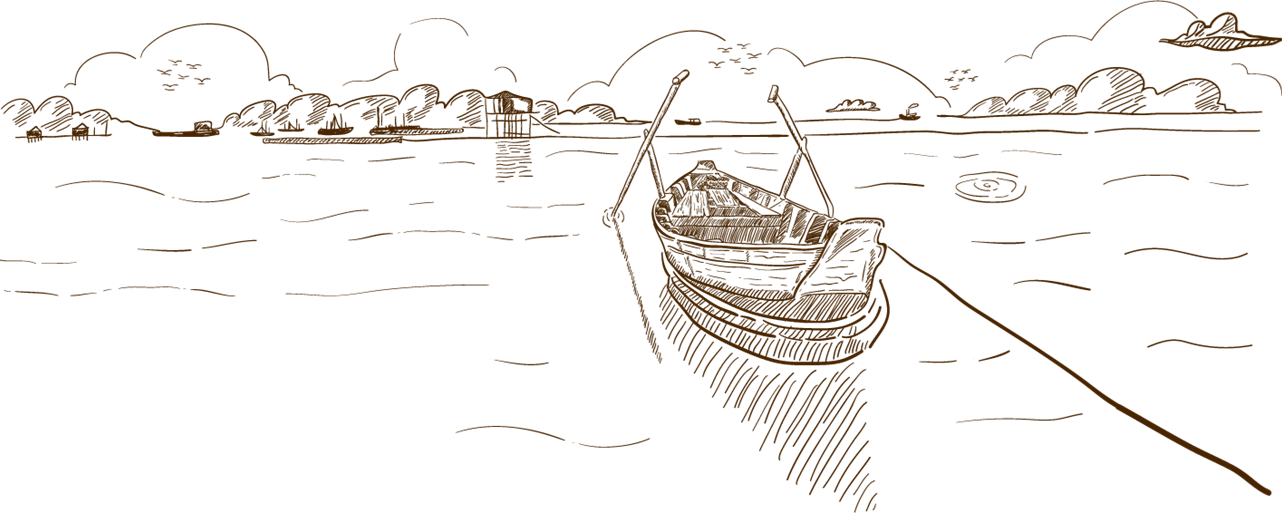 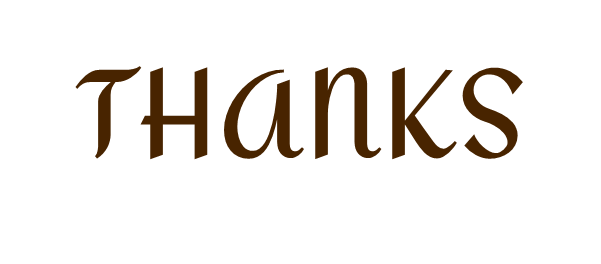